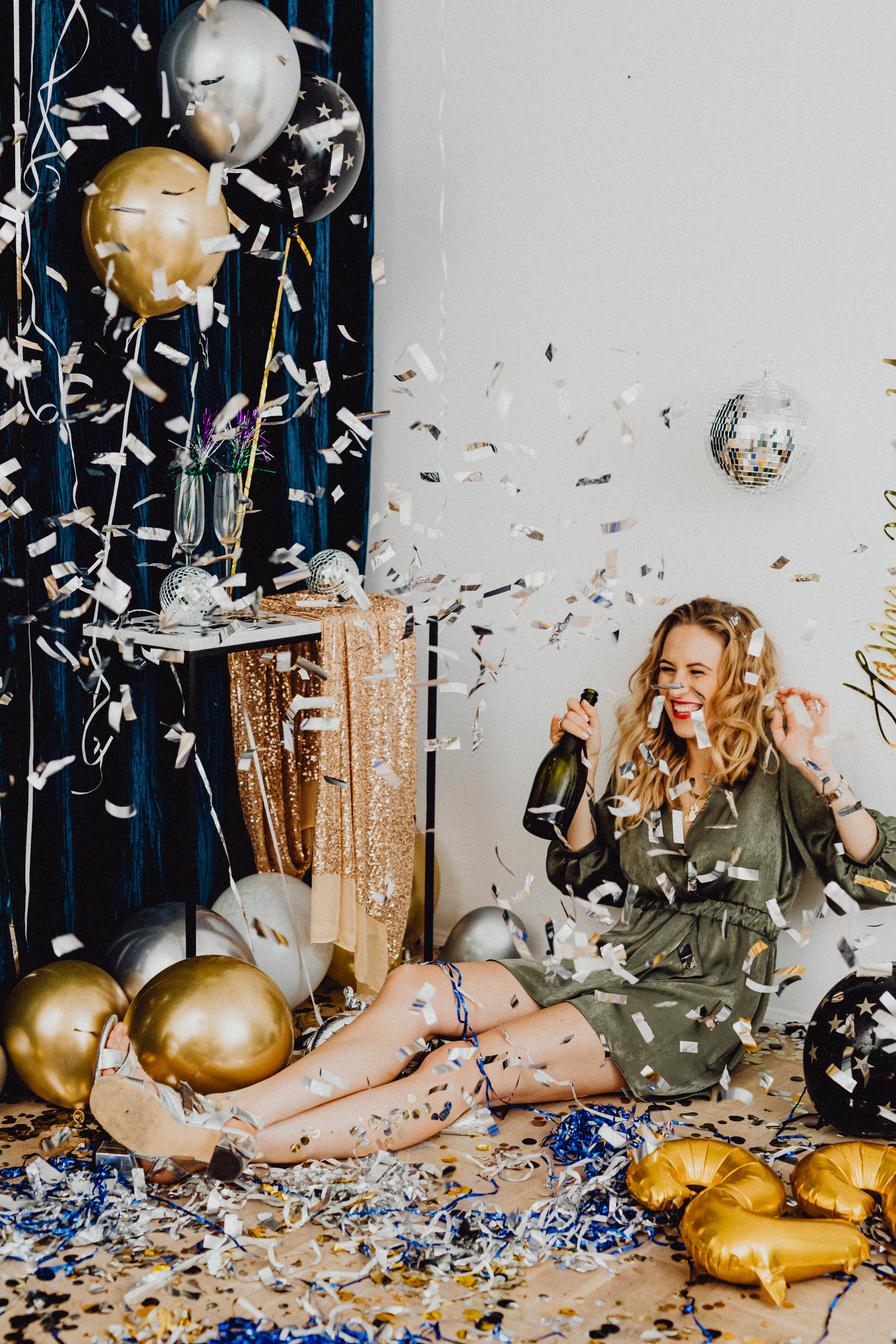 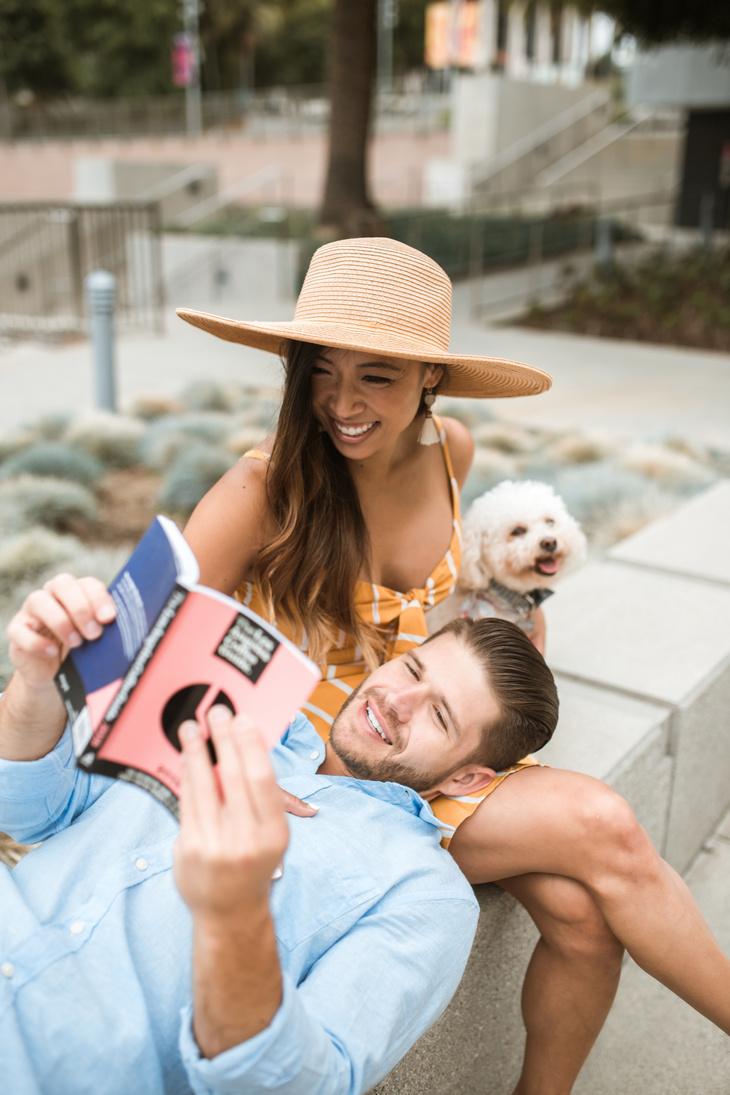 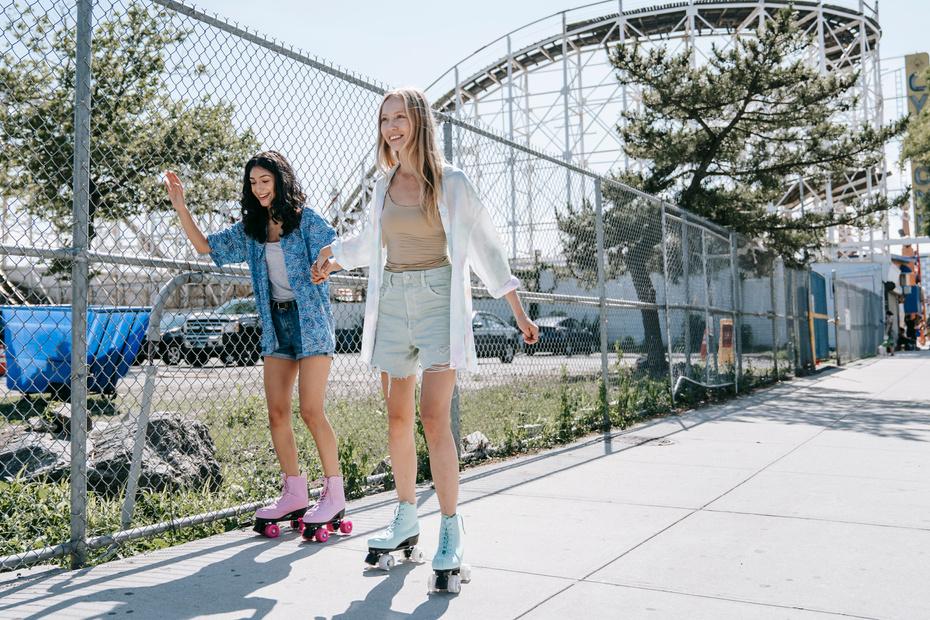 February
January
March
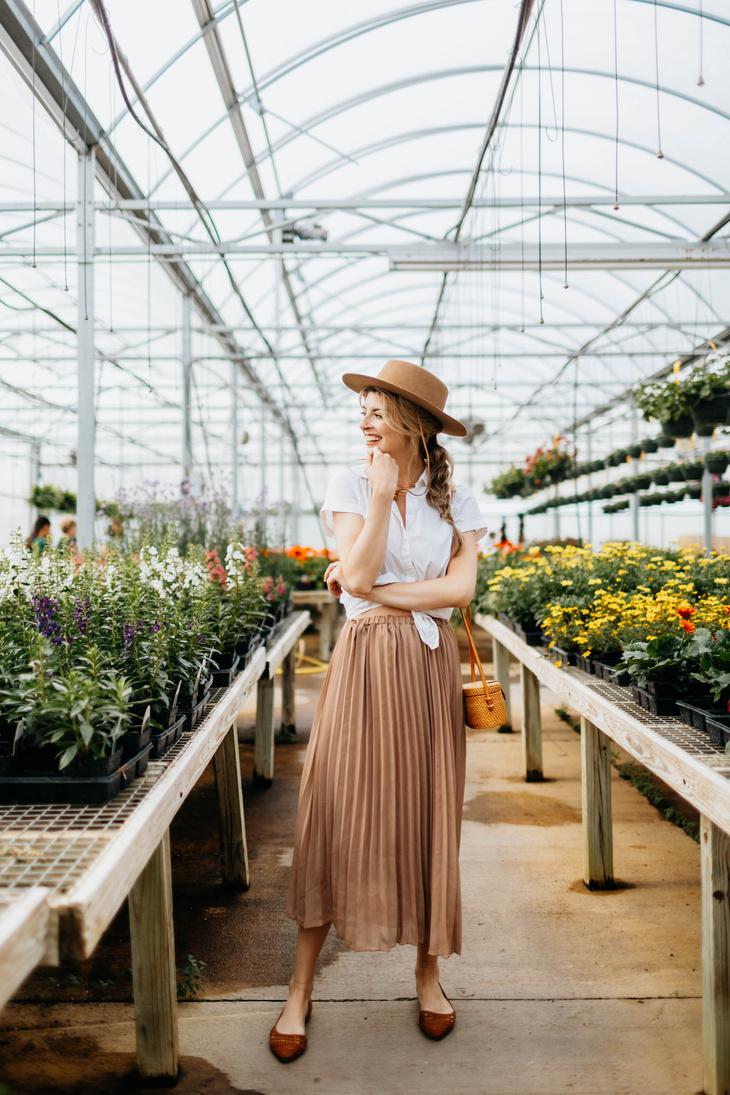 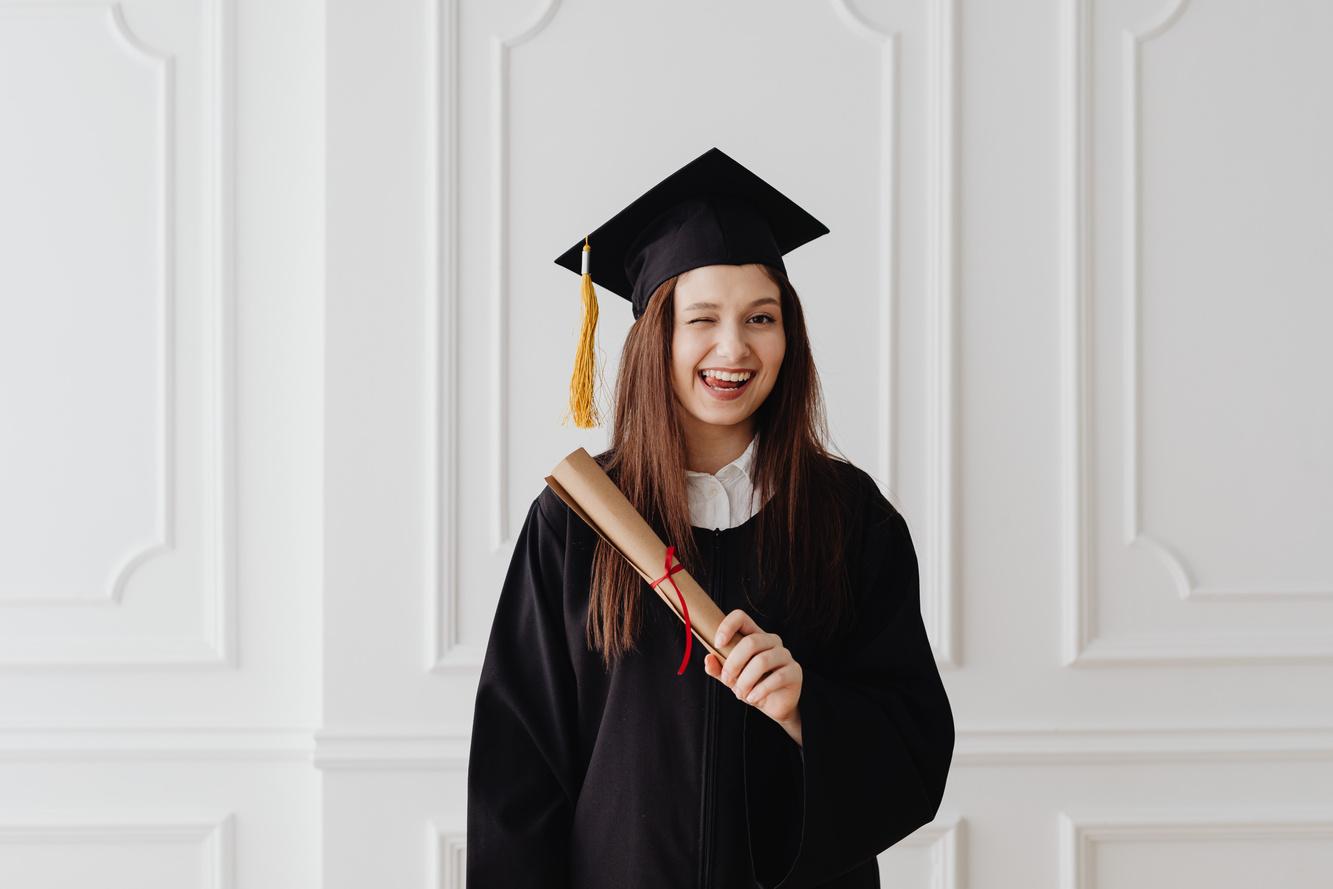 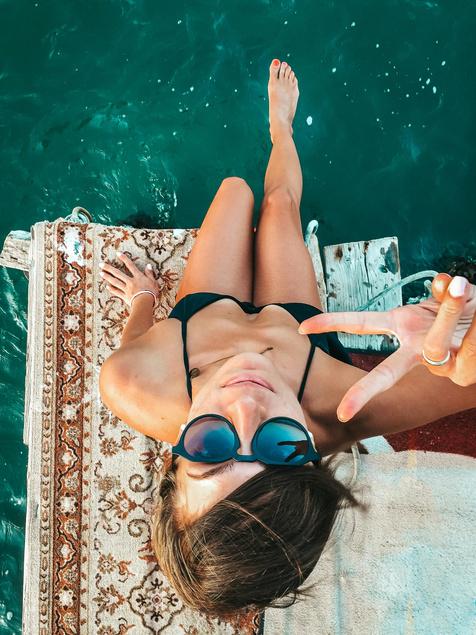 may
April
june
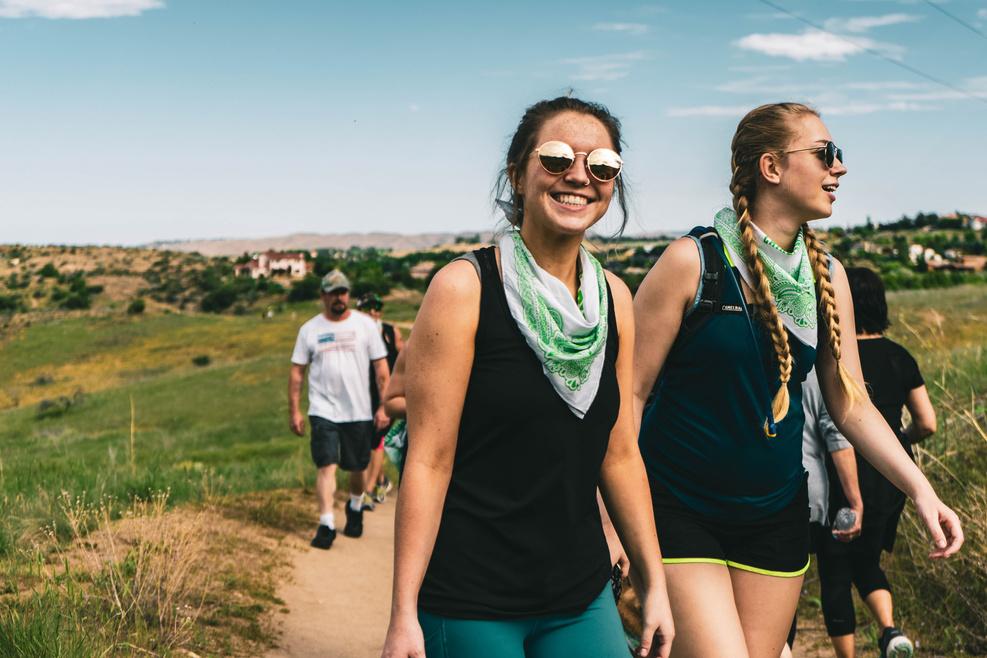 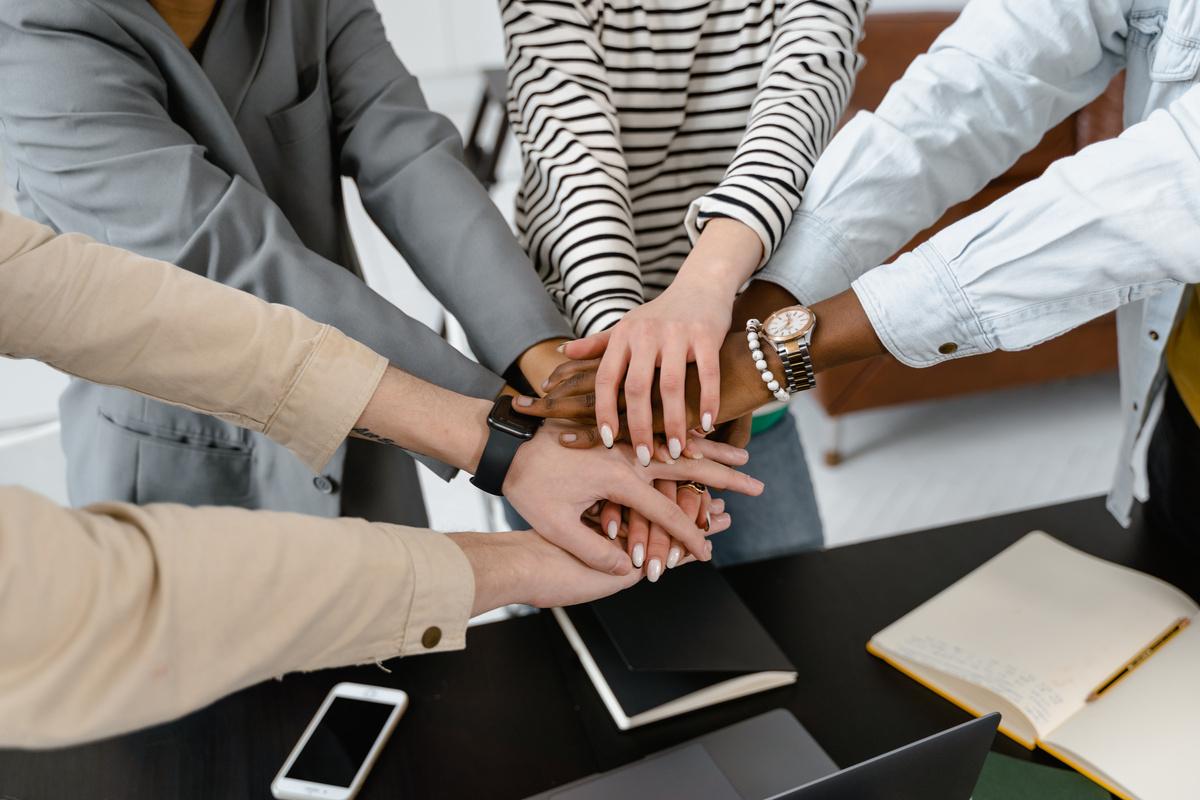 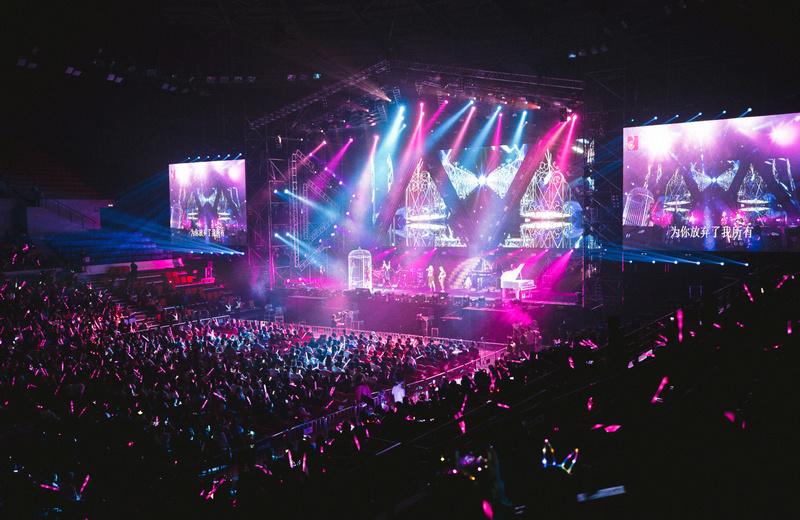 august
july
september
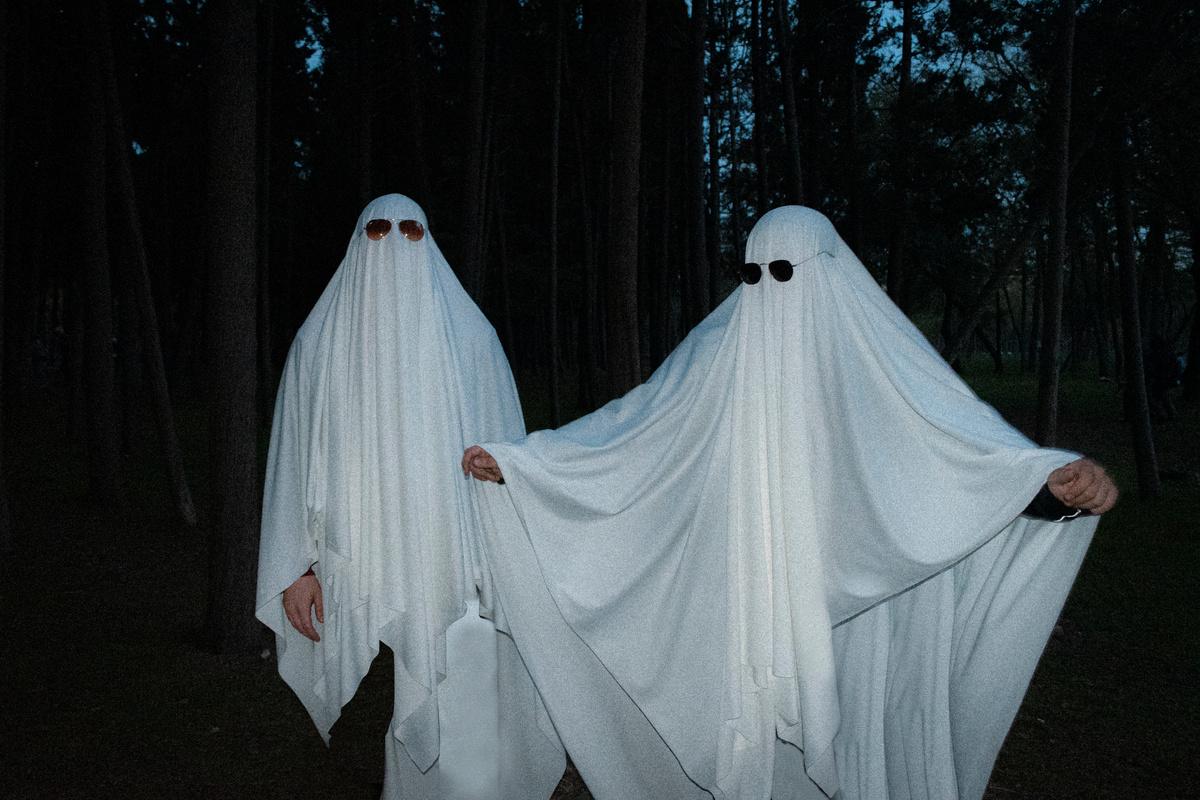 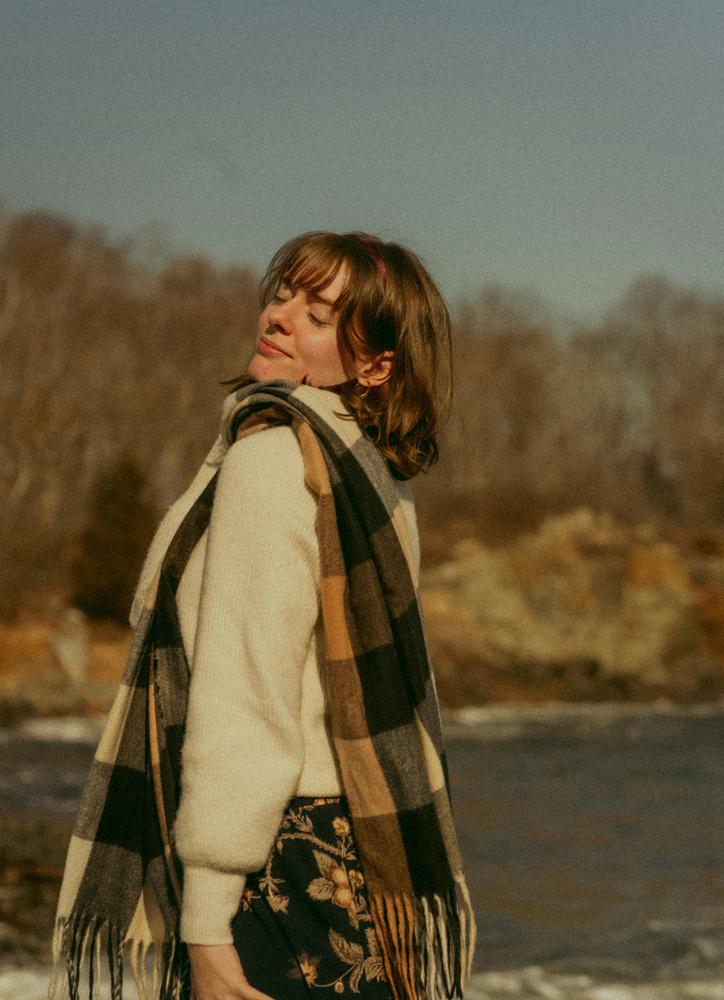 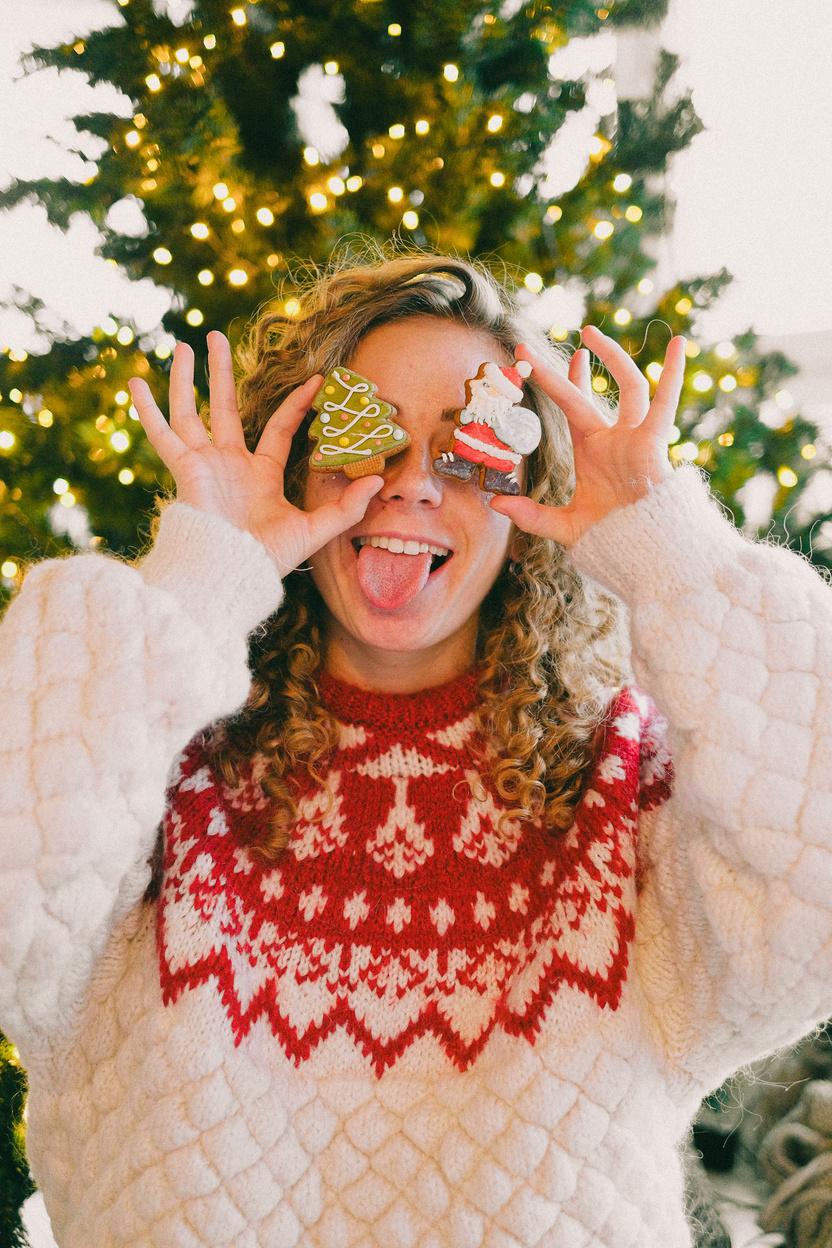 november
october
December
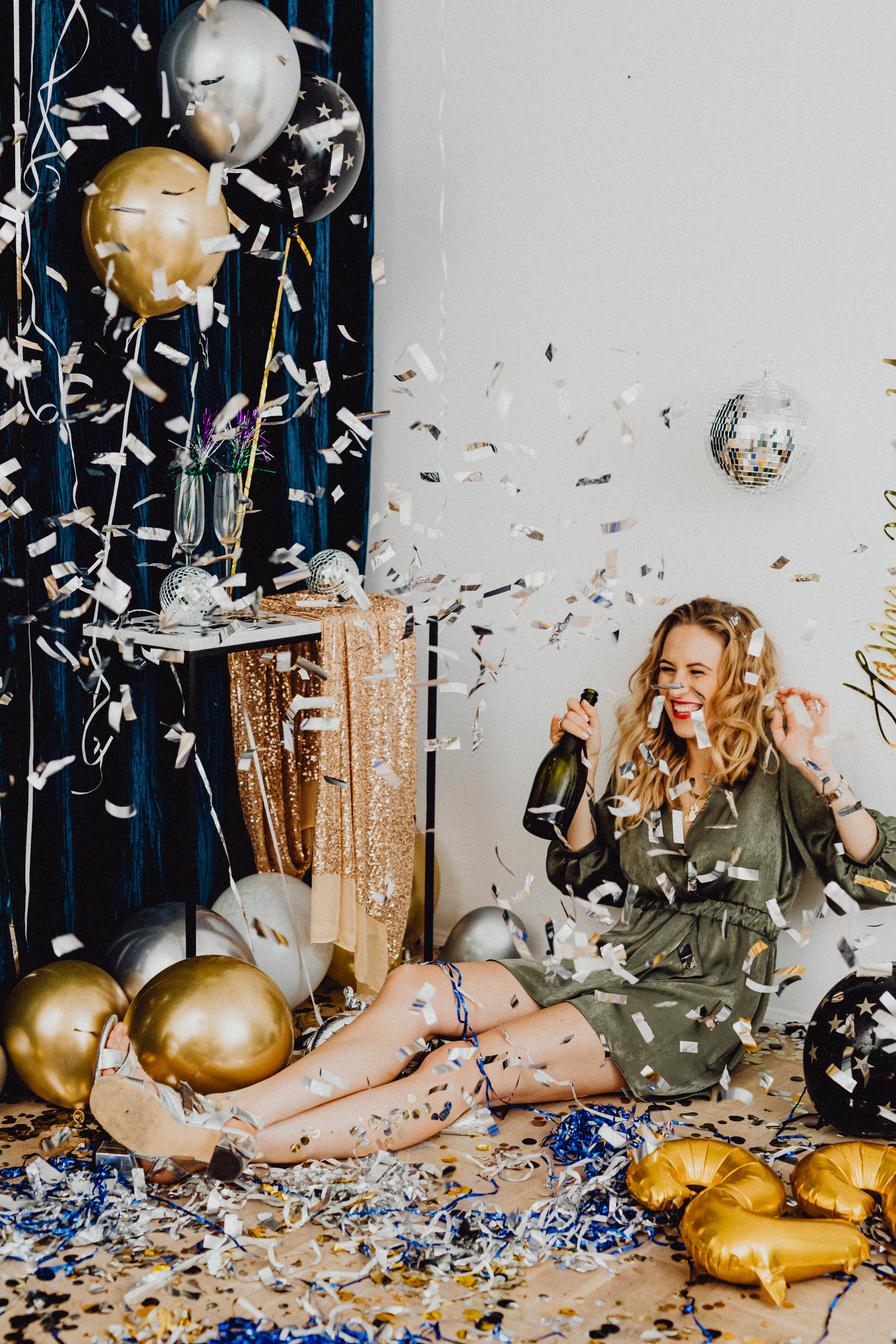 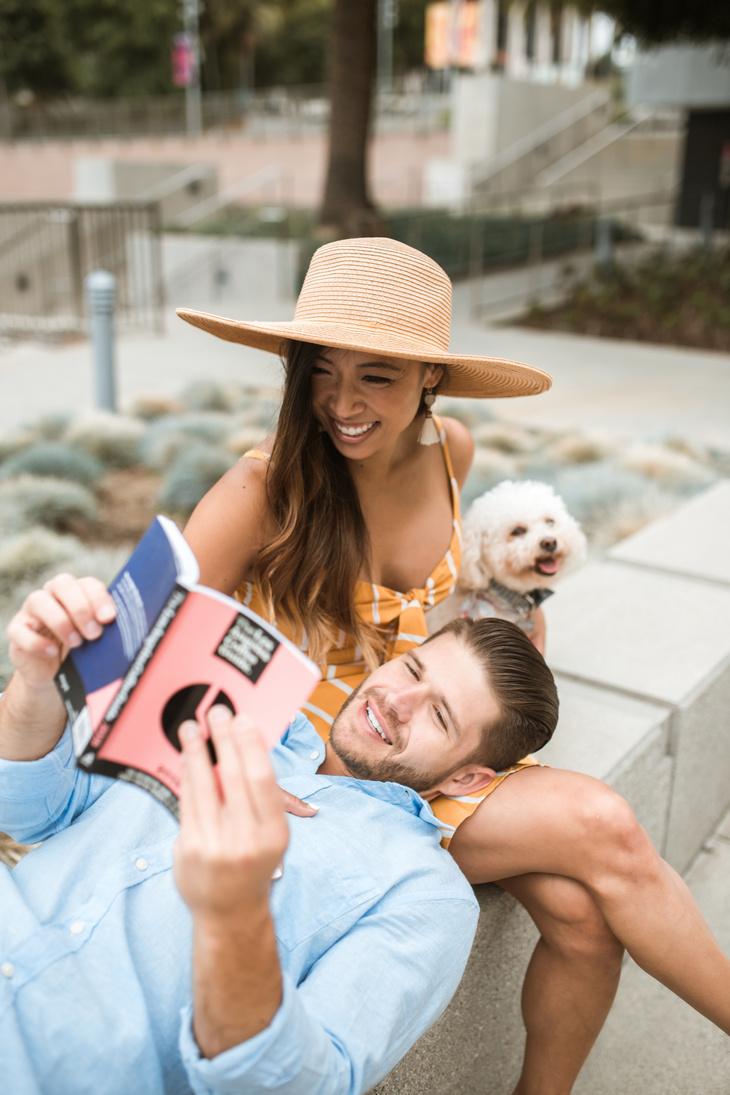 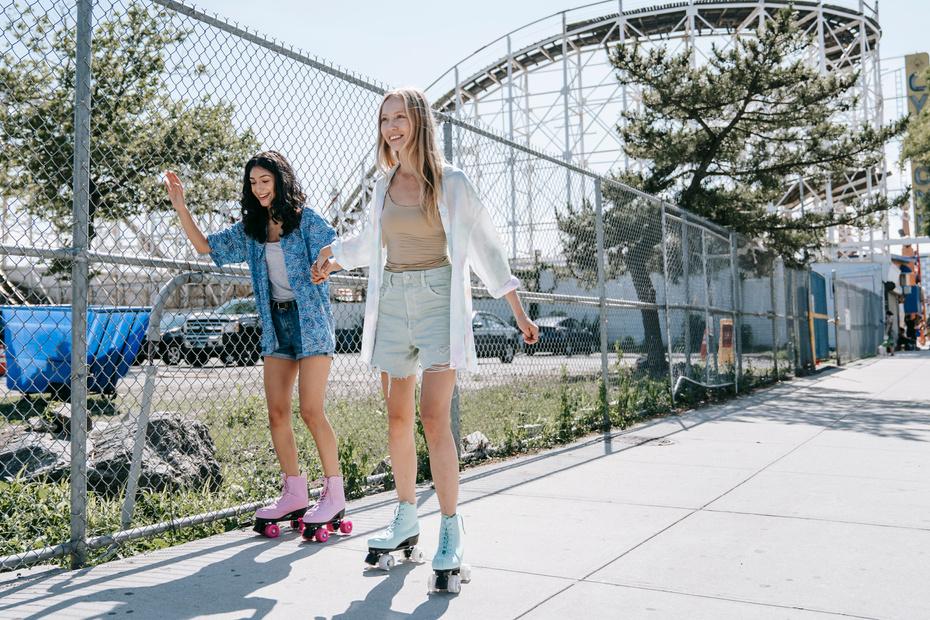 February
January
March
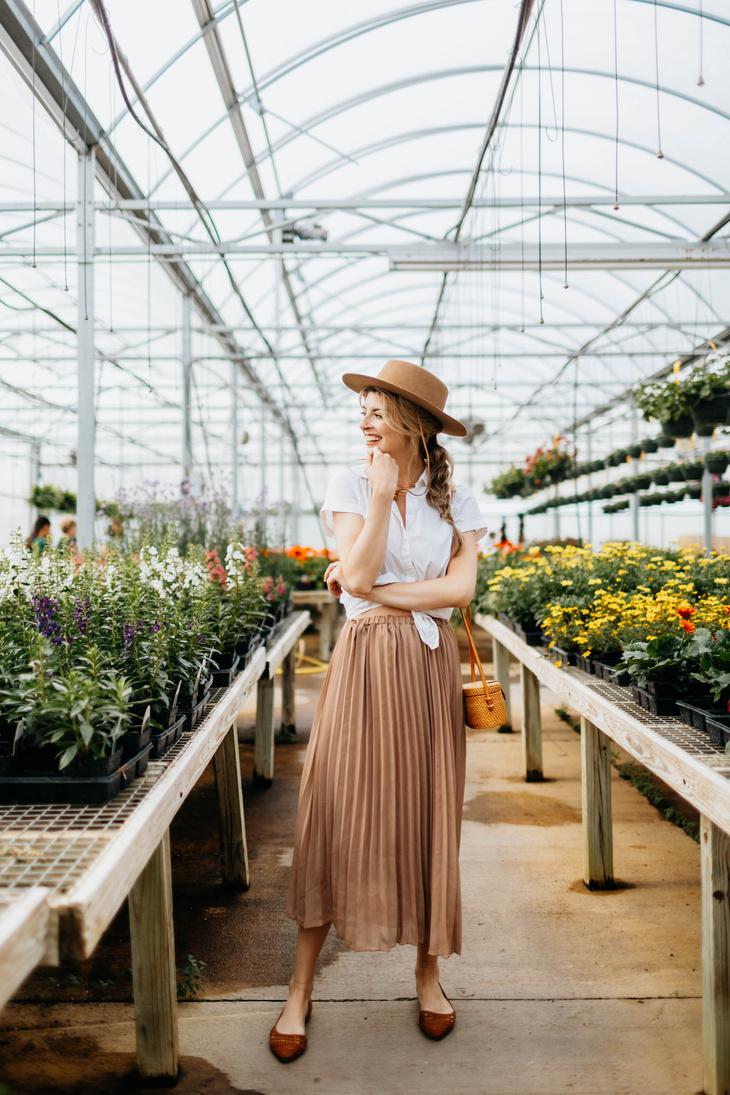 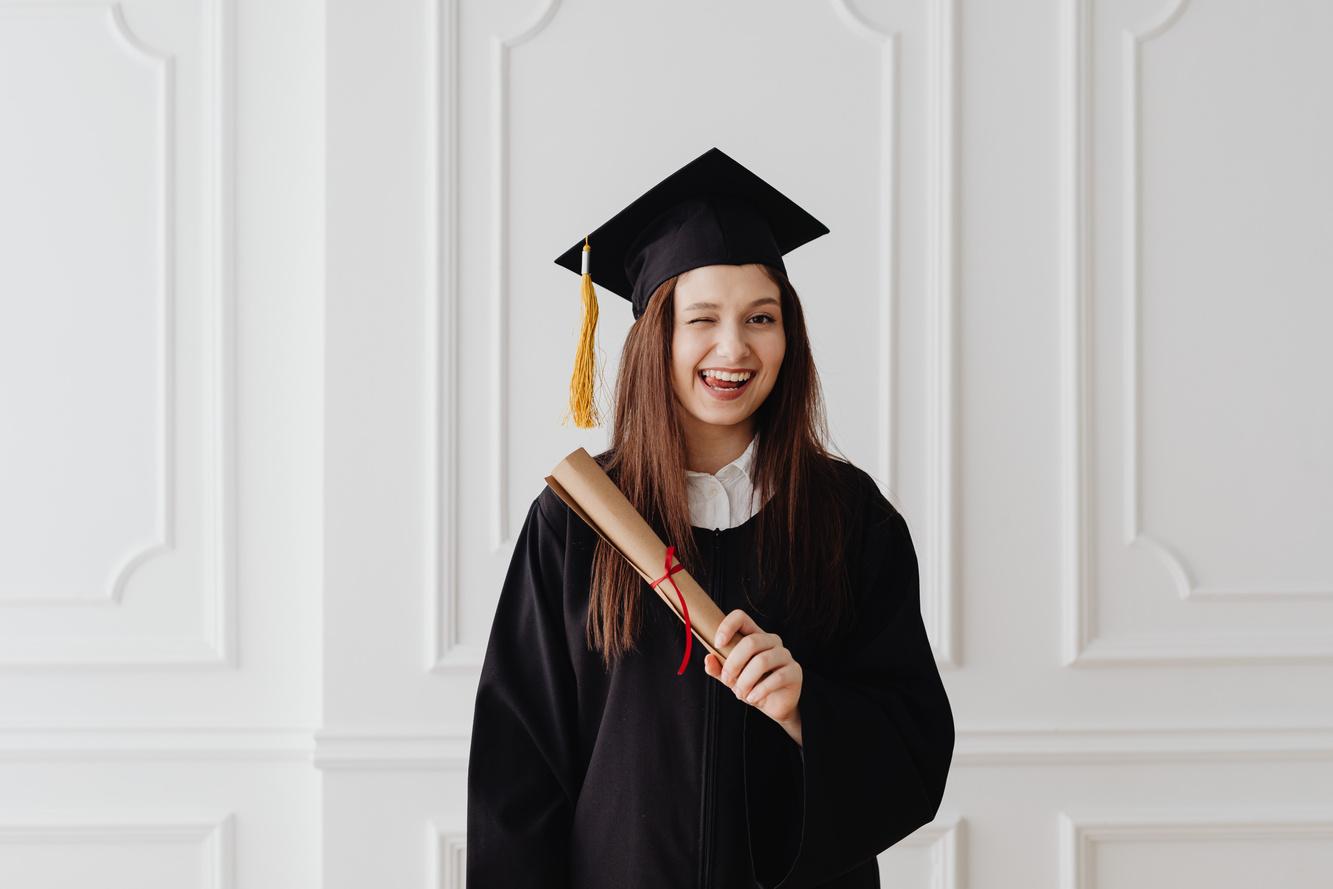 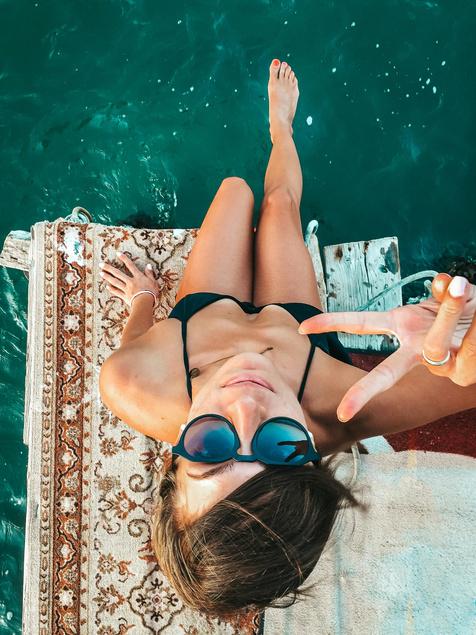 may
April
june
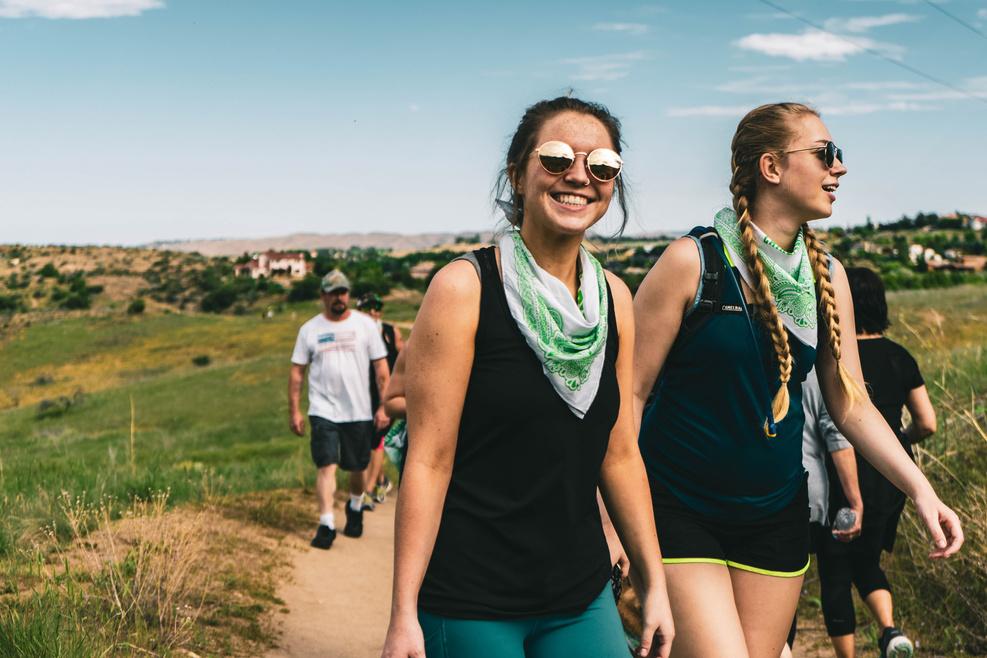 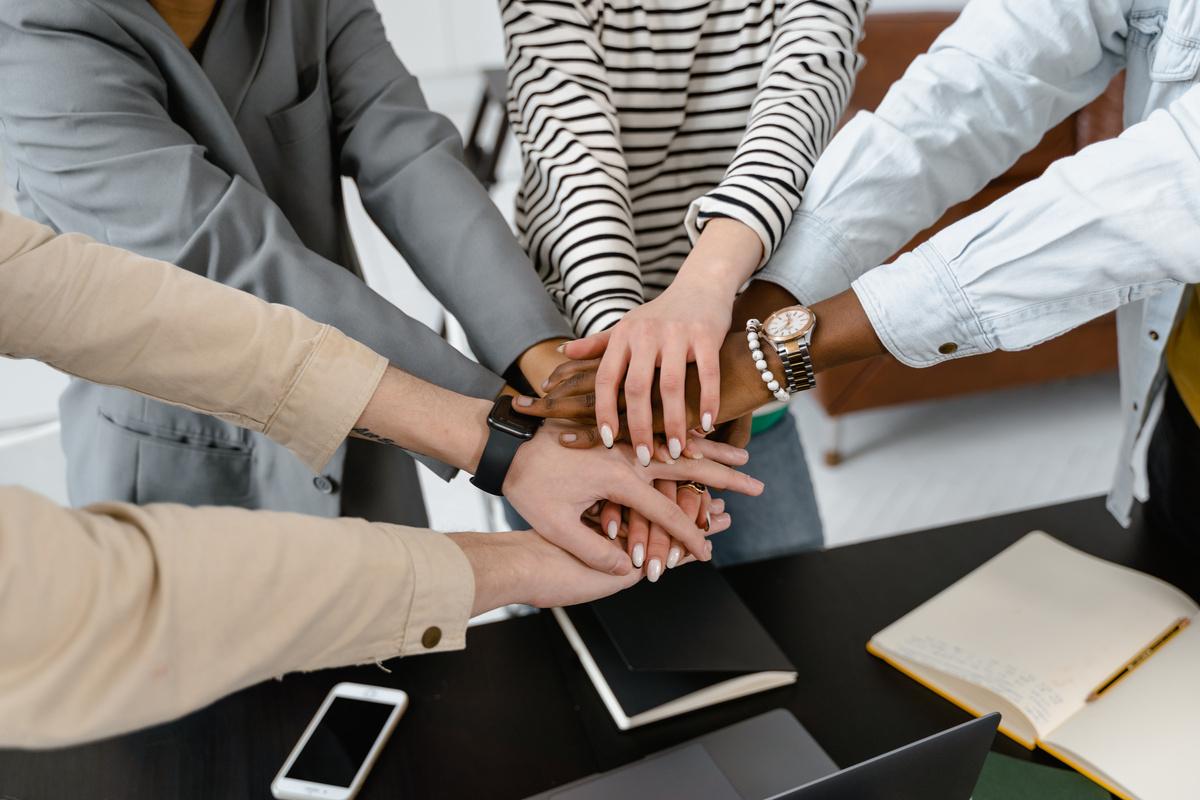 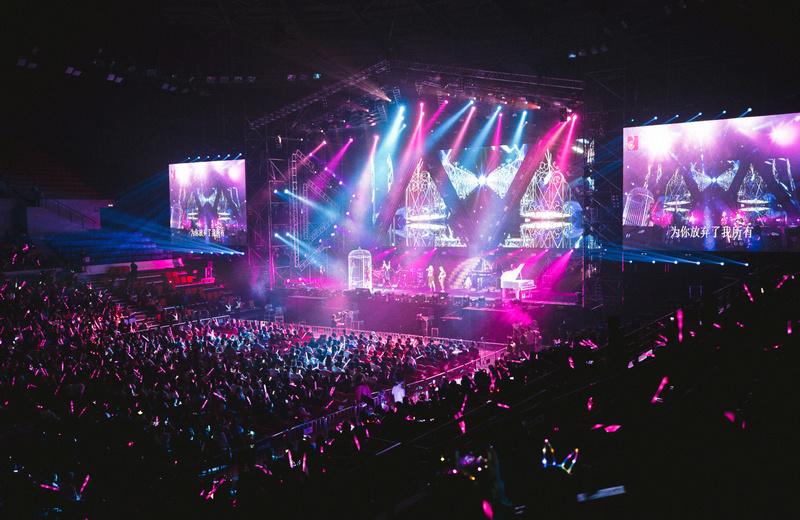 august
july
september
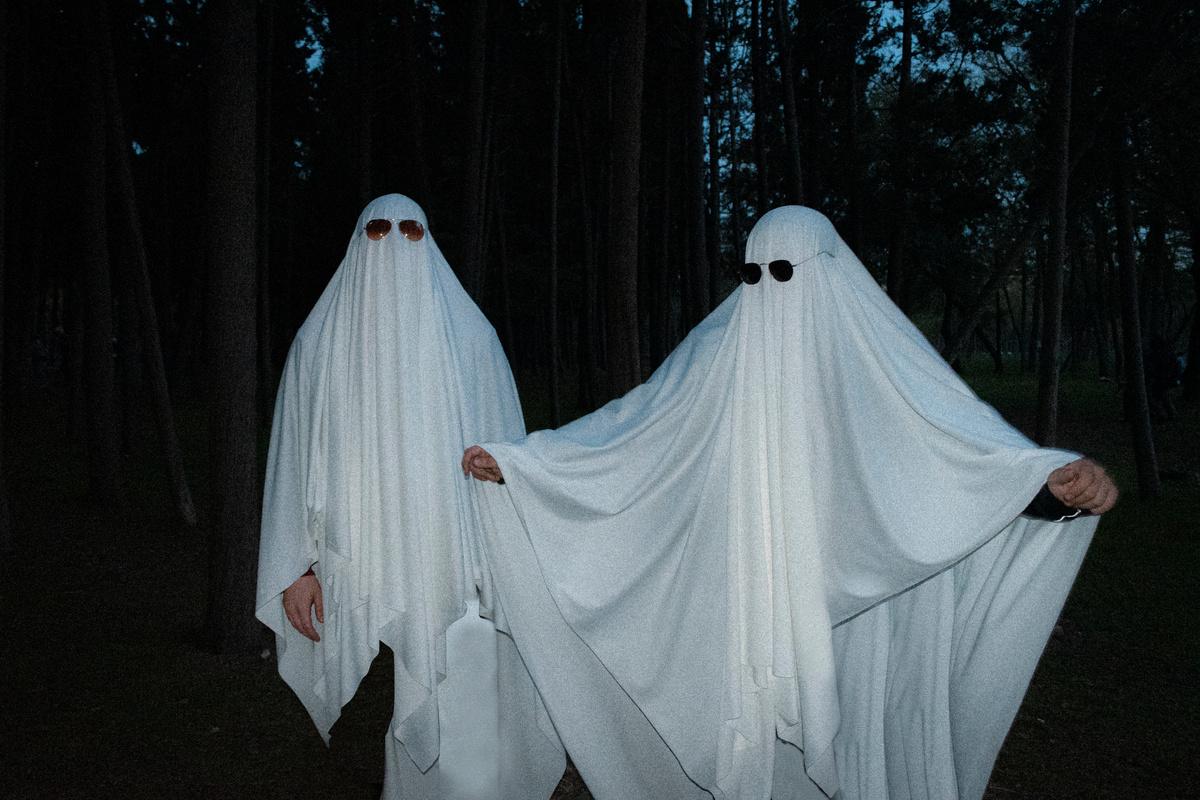 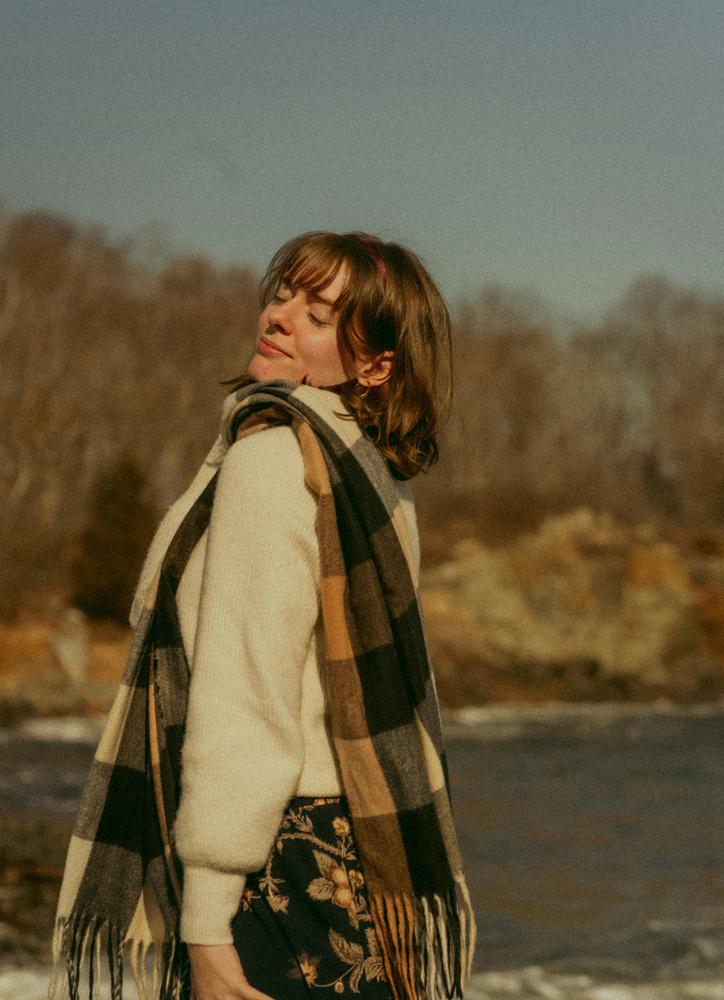 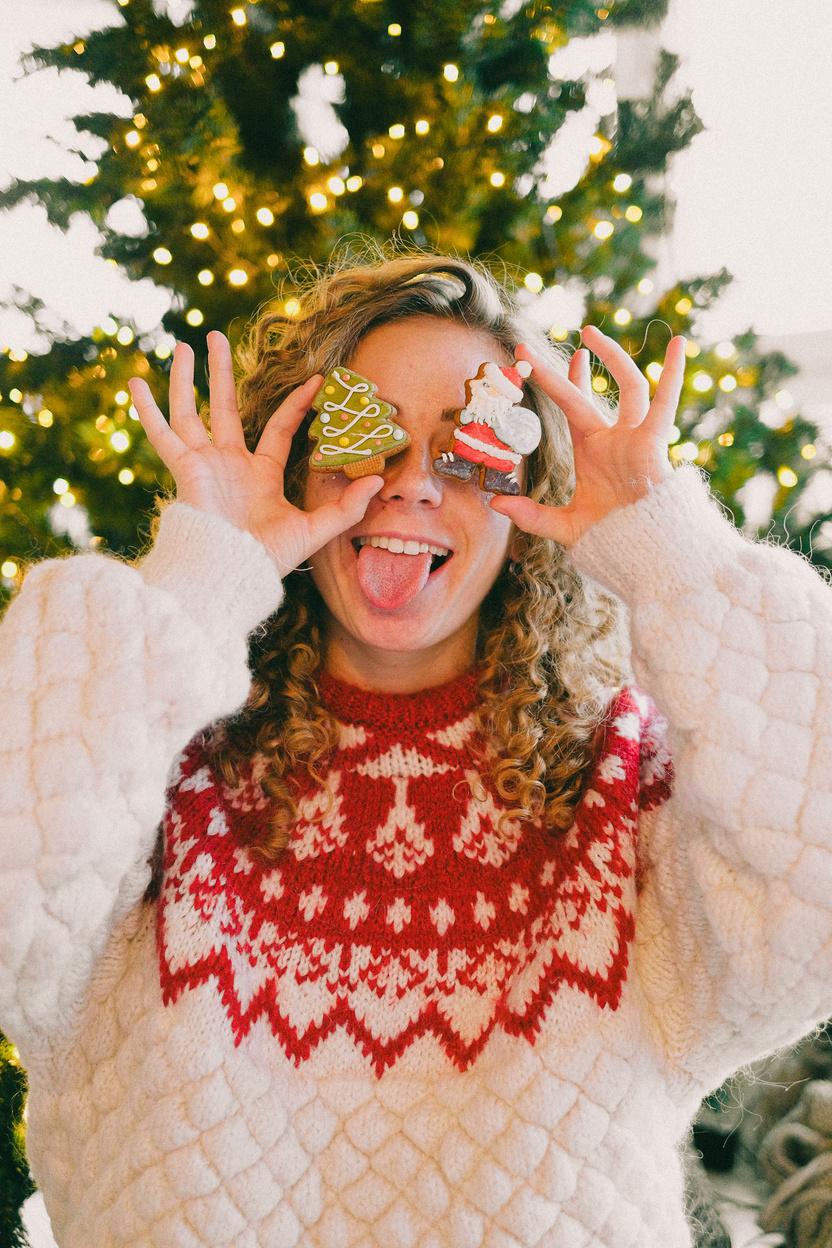 november
october
December
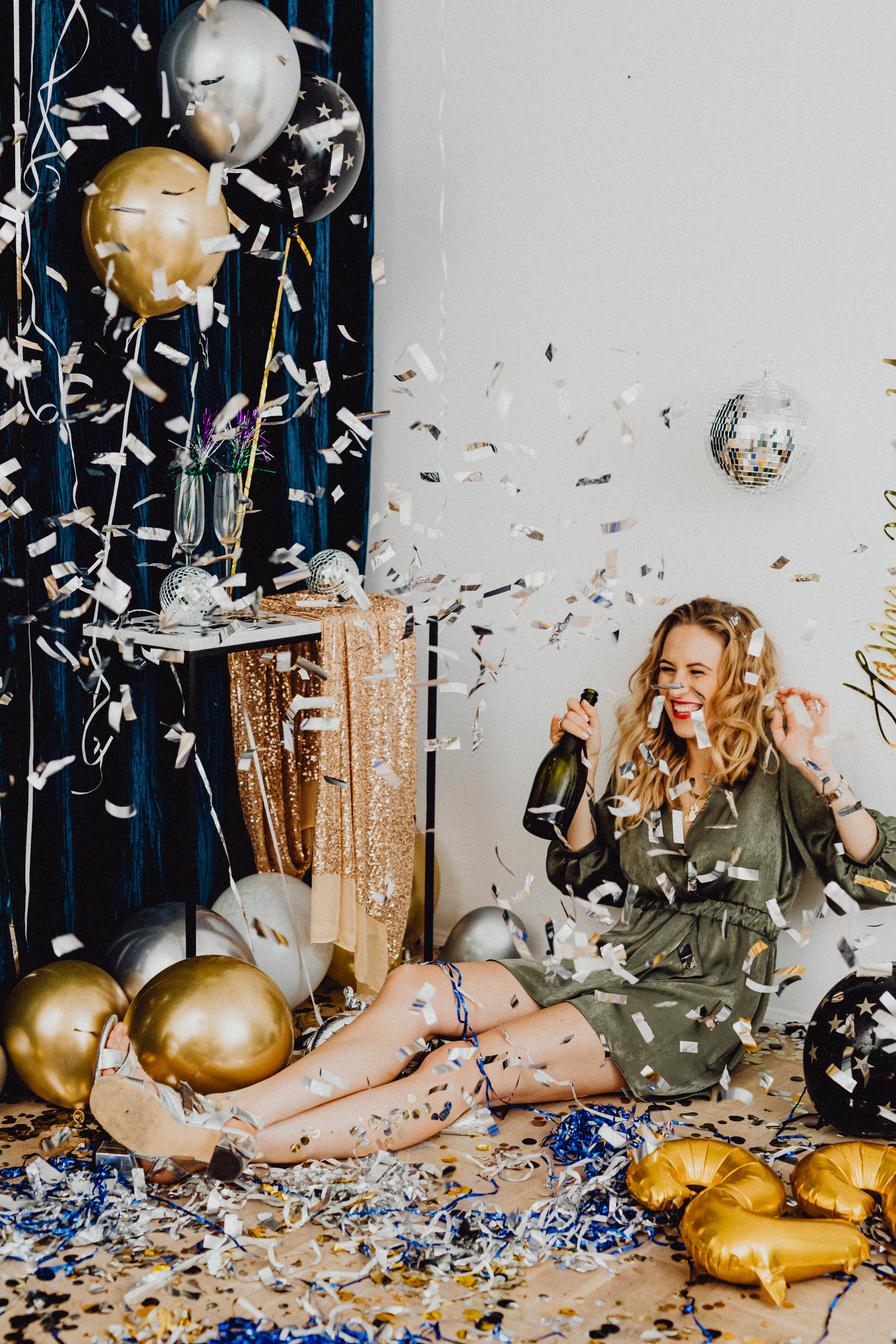 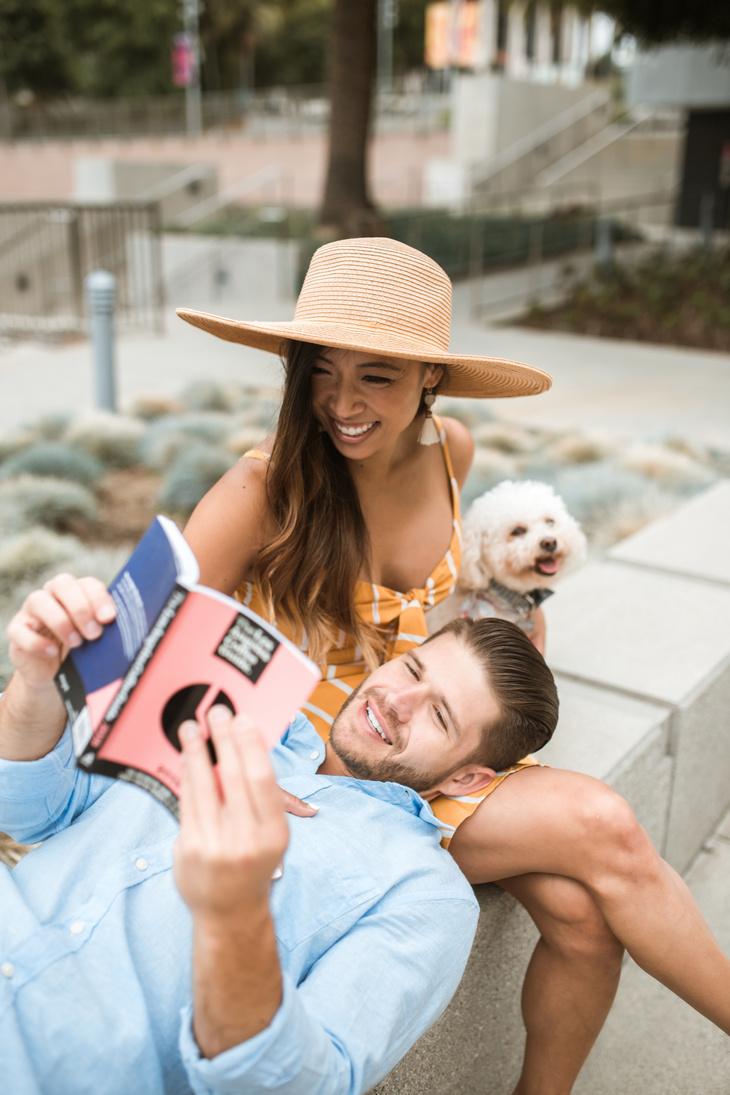 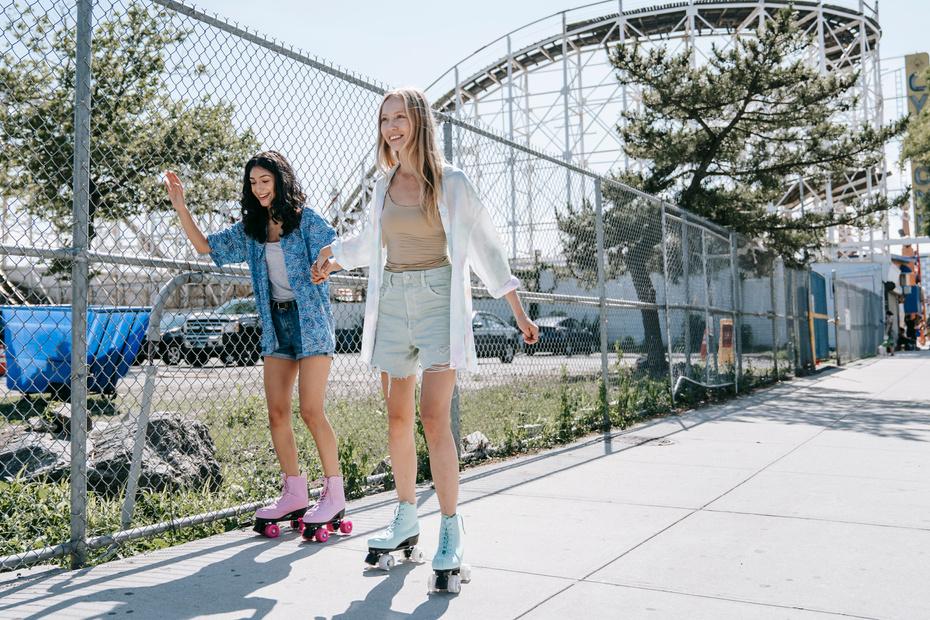 January
February
March
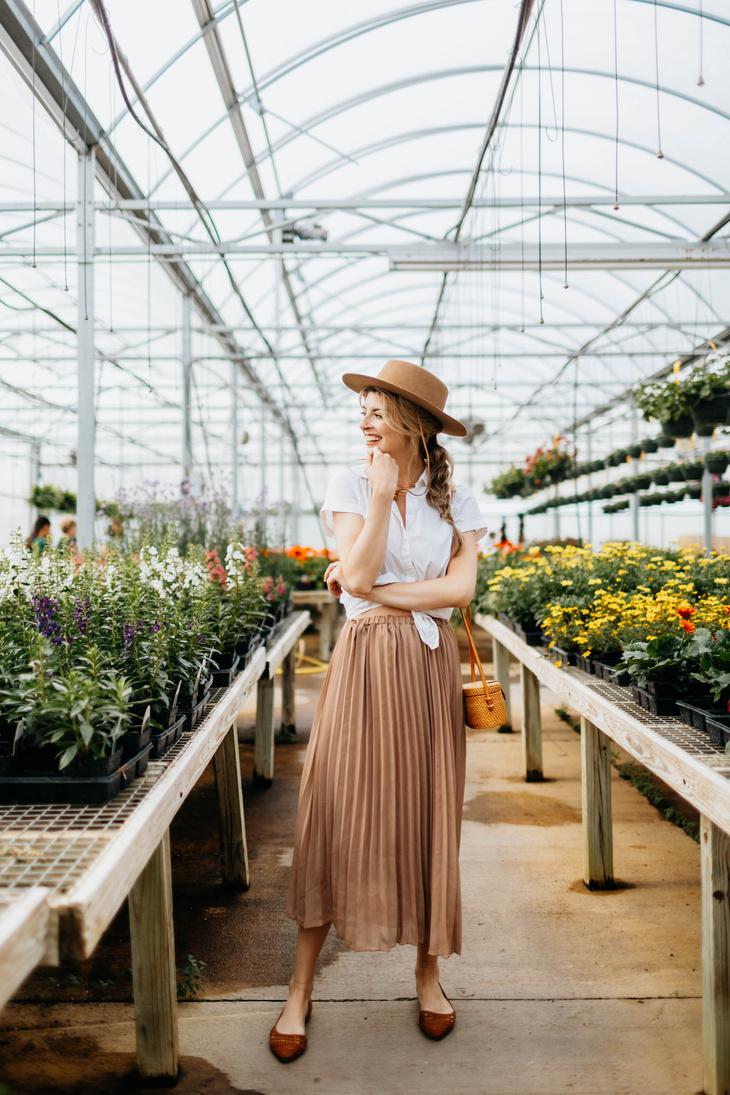 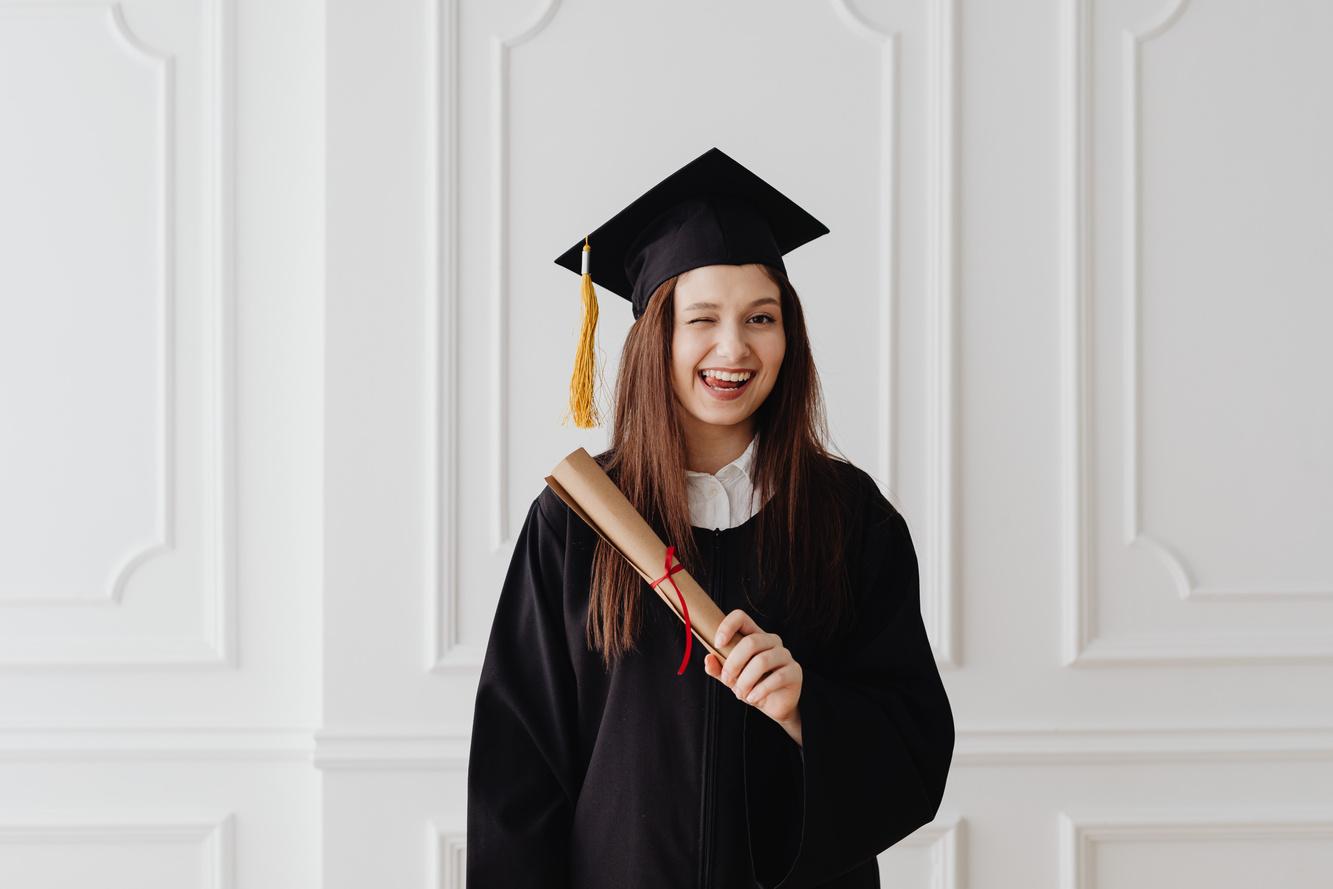 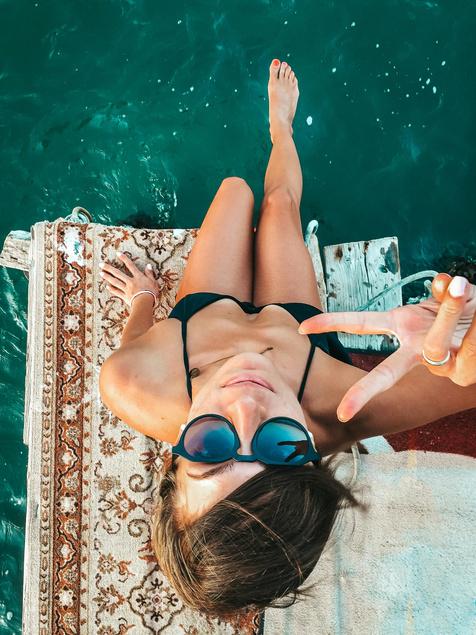 April
may
june
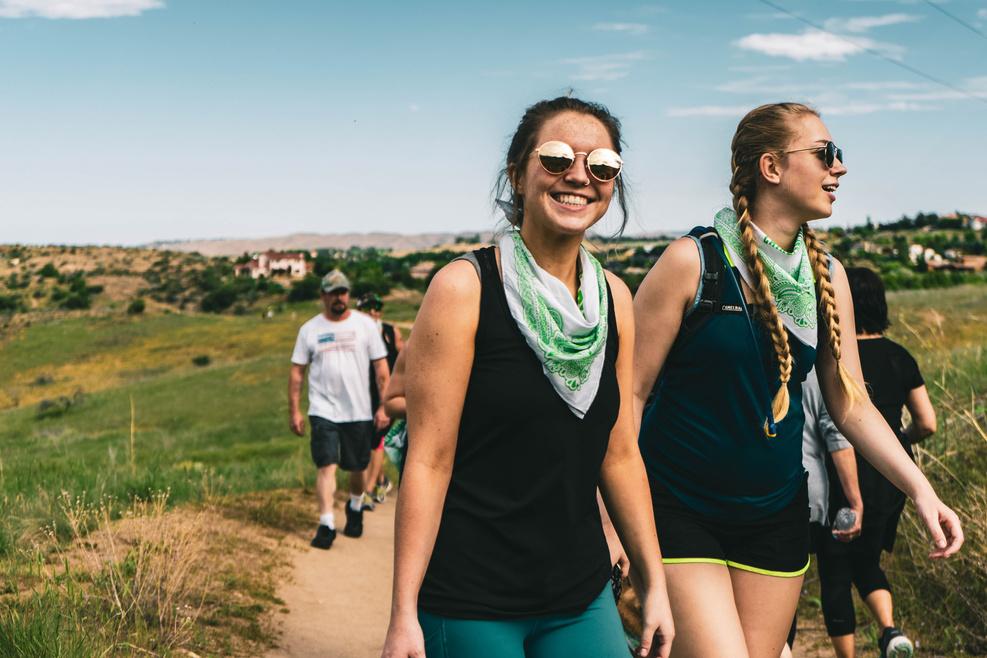 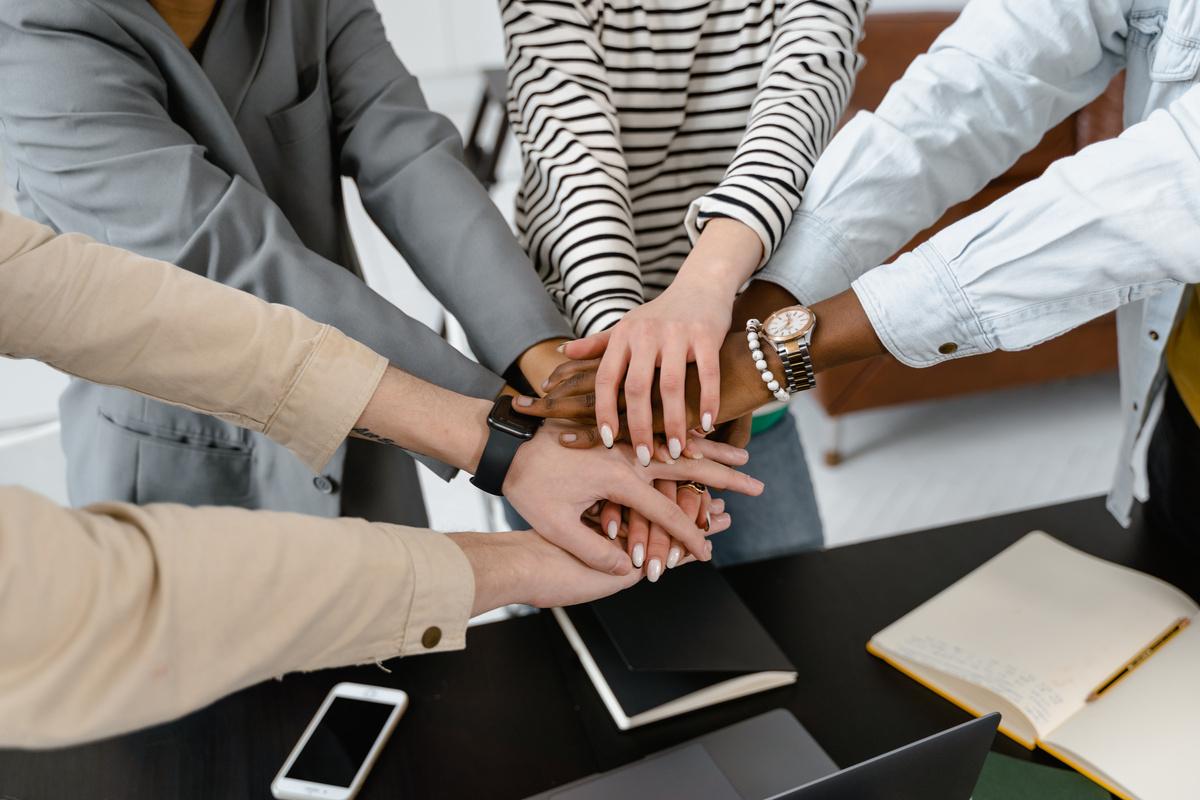 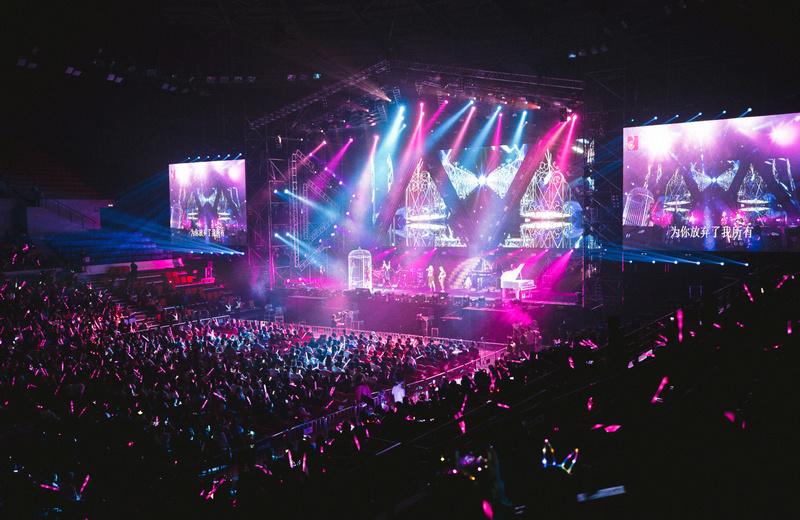 july
august
september
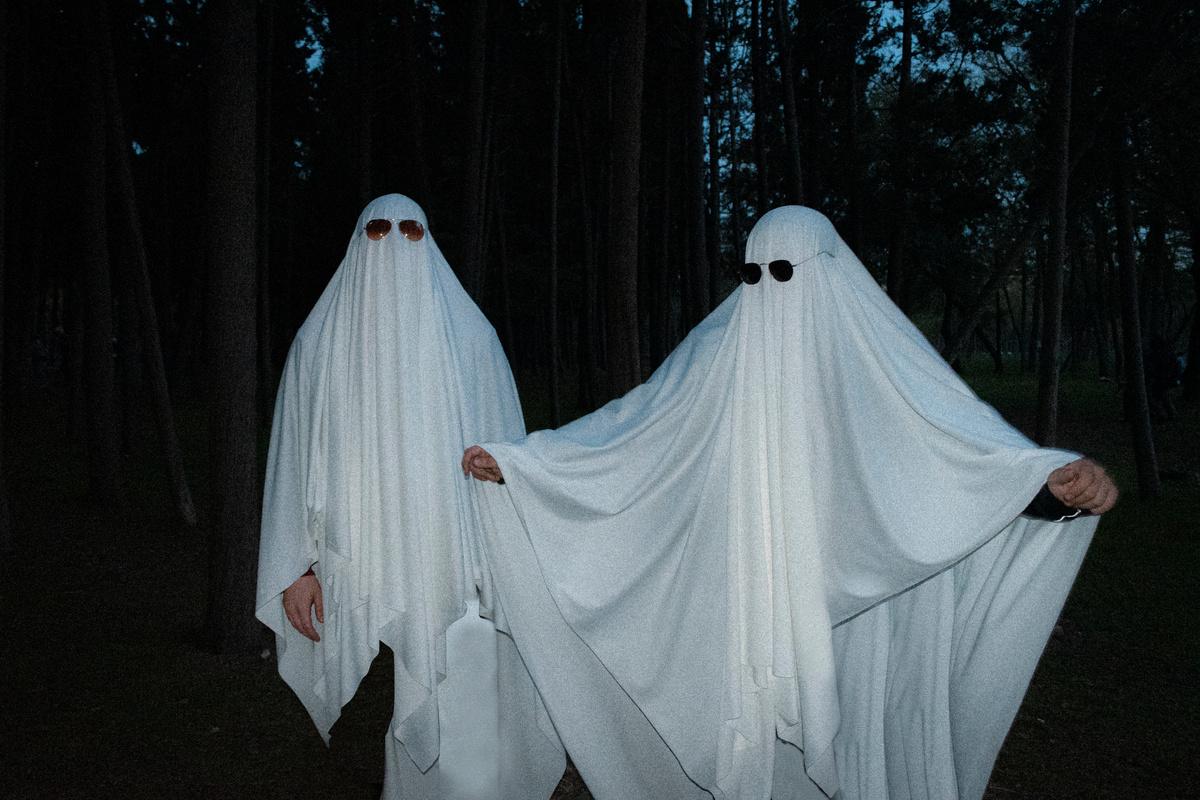 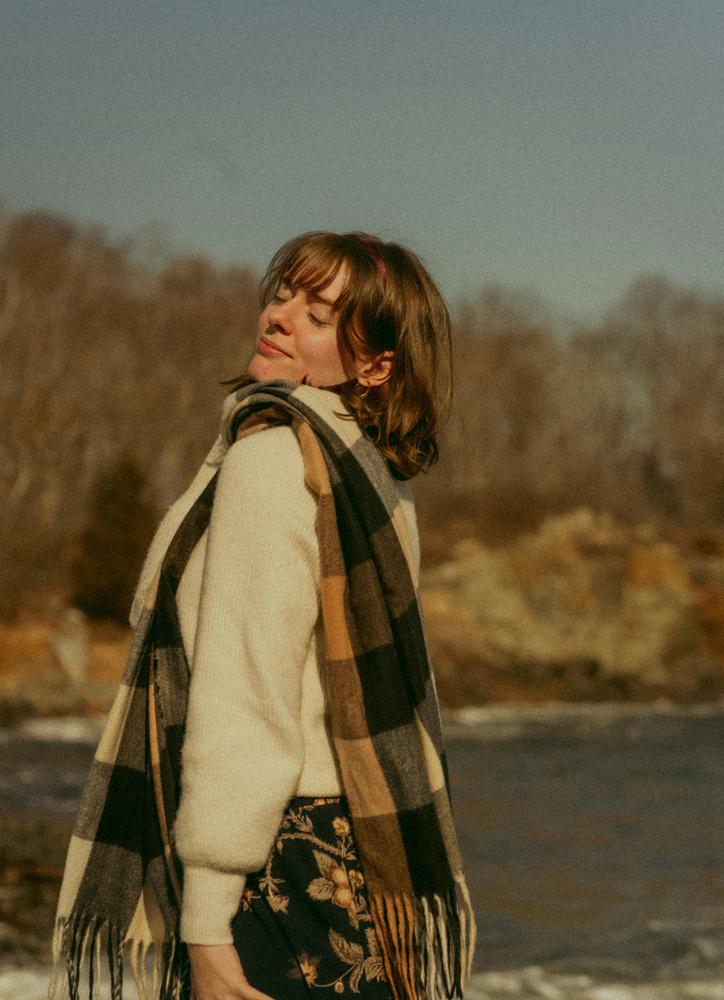 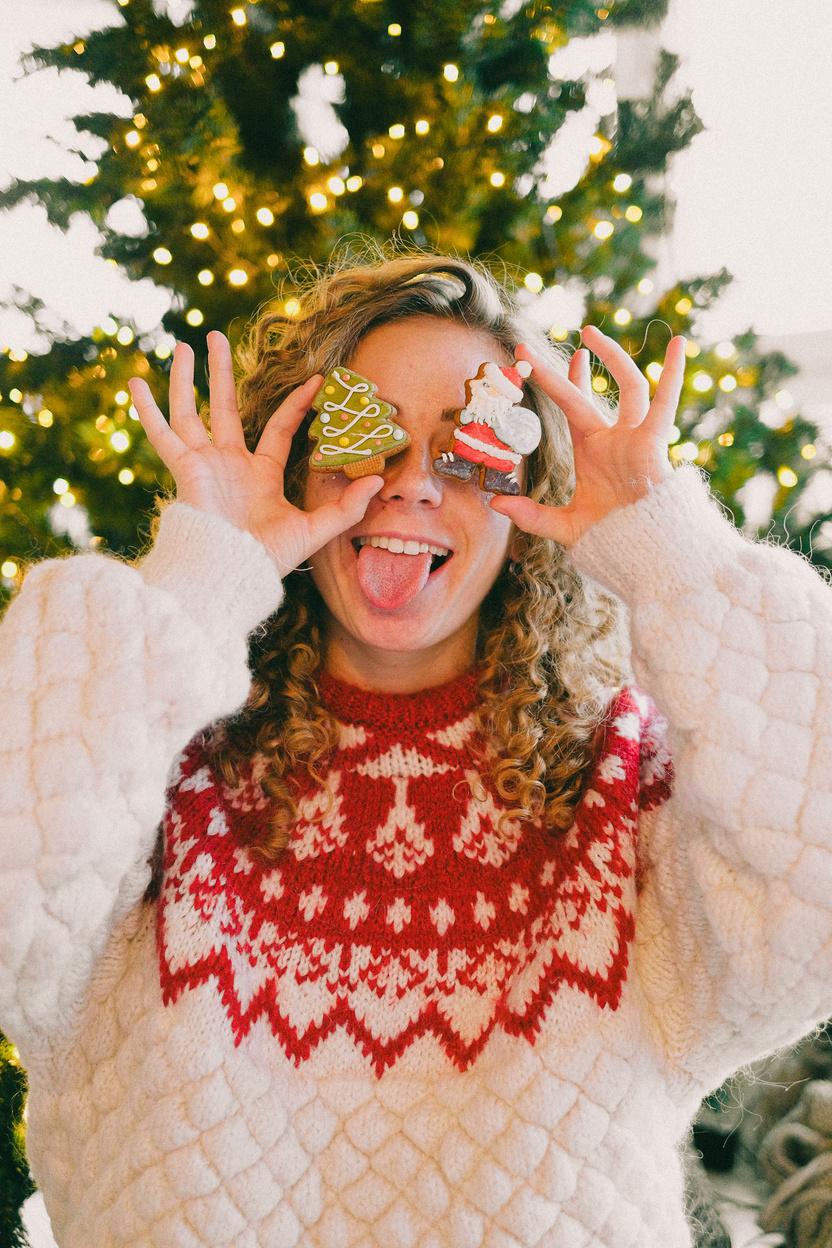 october
november
December
#D4BFE0
#F789C7
#9EB2F2
#F3EBF8
#9EE4EF
RESOURCE PAGE
Use these design resources in your Canva Presentation.
Colors
Fonts
This presentation template
uses the following free fonts:
TITLES:
PERMANENT MARKER

HEADERS:
PERMANENT MARKER

BODY COPY:
PERMANENT MARKER
You can find these fonts online too.
Design Elements
DON'T FORGET TO DELETE THIS PAGE BEFORE PRESENTING.
CREDITS
This presentation template is free for everyone to use thanks to the following:
for the presentation template
Pexels, Pixabay
for the photos
Happy designing!